CalACES Project Steering Committee
CalACES/CalSAWS Planning Project Status
February15 2018
Agenda
Task Overview
Workflow 2 Progress
Questions & Answers
Workflow 2: Conduct CalACES Alternatives Analysis and Cost Benefit Analysis
WORKFLOW 2
KEY TASKS
01
TECHNICAL ASSESSMENT
Scope
Alternatives Analysis & Cost Benefit Analysis
Workflow 1
Continue Migration Planning and Joint Development Activities
Workflow 2
Conduct CalACES Alternatives Analysis and Cost Benefit Analysis
Workflow 3
Conduct CalSAWS Planning and Analysis
IMPLEMENTATION ADVANCE PLANNING DOCUMENT
02
Re-baselined costs & funding request
03
REQUIREMENTS UPDATES
Additions & revisions to technical requirements
04
ACQUISITION STRATEGY
Determine procurement methods for implementation of the selected alternative
Task 1
Technical Assessment
IAPDU
Requirements
Acquisition Strategy
Identify Current, Proposed & New Options
Identify & Frame Option Tradeoff Factors (e.g., risks, cost, timing, federal approval)
Derive & Document Viable Options
Develop Feasible Alternatives
Define Evaluation & Scoring Criteria 
Conduct Analysis
Identify Recurring & Non-recurring Costs
Identify Quantitative & Qualitative Benefits
Assess Risks
Assess Timeline & Sequencing
Assess Procurement Options
Assess Impact on Existing Contracts
Assess Impact on CalWIN Migration & CalSAWS Roadmap
Identify Leading Alternative
Lay Out Implications & Next Steps
Tasks 2-4
Technical Assessment
IAPDU
Requirements
Acquisition Strategy
Prepare IAPDU Framework
Incorporate Alternatives Analysis
Incorporate Cost Benefit Analysis
Update Budget
Prepare IAPDU Package (Narrative & Appendices)
Facilitate Review & Approval
Assess Impact on Requirements
Based on technical assessment results, requirements will be reviewed & updated as necessary
Update Statement of Requirements
Develop Acquisition Plan Document
Initiate Acquisition Plan
Workflow 2 Progress
COMPLETED TASKS
Facilitated project kick-off meeting held on January 18th
Completed project initiation including email and SharePoint set up
Expanded project team to include WCDS/CalWIN Consortium resource for full time involvement
Facilitated daily and weekly meetings with project team and stakeholders
Gathered Current Environment information
Identified current, proposed and new options
Identified option tradeoff factors (e.g., risks, cost, timing, federal approval)
Derived viable options
Questions & Answers
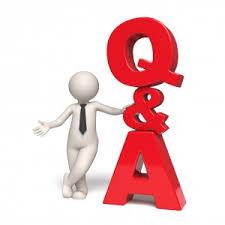